COMP 442 / 6421
Compiler Design
Abstract Syntax Tree (AST)
paquet@cse.concordia.ca  hamed.jafarpour@concordia.ca
vmarhwal97@gmail.com
Instructor:  TAs:
Dr. Joey Paquet 
Hamed Jafarpour
Vashisht Marhwal
1
Outline
Abstract Syntax Tree (AST)
AST Data Structure
DOT files
Gephi Platform
2
Abstract Syntax Tree (AST)
AST is a tree representation of the abstract syntactic structure of source code written in a programming language. 

Each node of the tree denotes a construct occurring in the source code.

The AST structure is constructed bottom-up.
3
Abstract Syntax Tree (AST)
An abstract syntax tree for the following code:


while b ≠ 0
  if a > b
    a := a − b
  else
    b := b − a
return a
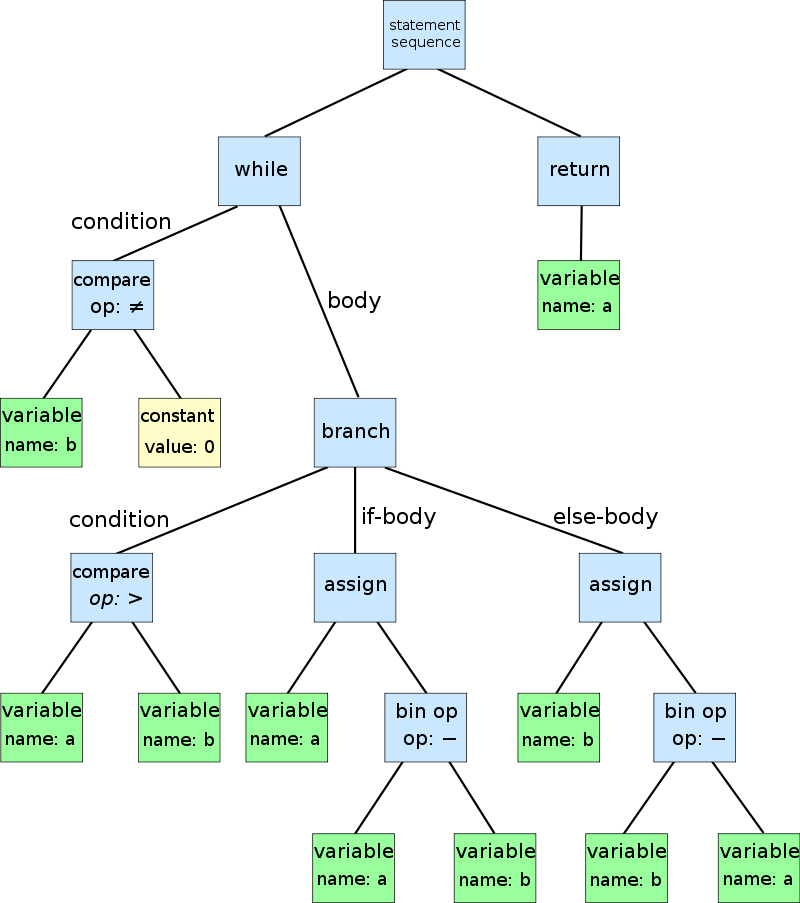 4
AST Data Structure
Each node needs connection to: 
Parent: to migrate information upwards in the tree
Link to parent
Siblings: to iterate through (1) a list of operands or (2) members of a group, e.g. members of a class, or statements in a statement block. 
Link to right sibling (thus creating a linked list of siblings)
Link to leftmost sibling (in case one needs to traverse the list as a sibling is being processed).
Children: to generate/traverse the tree
Link to leftmost child (who represents the head of the linked list of children, which are each other’s siblings).
5
Parent Connection for Each Node
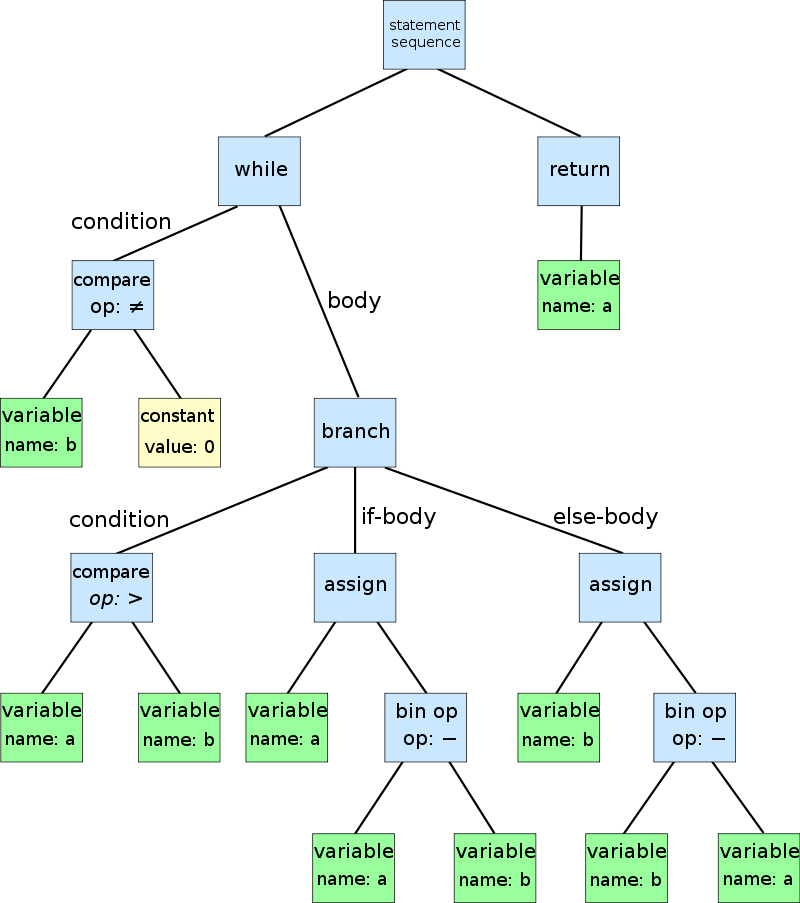 6
Siblings Connection for Each Node
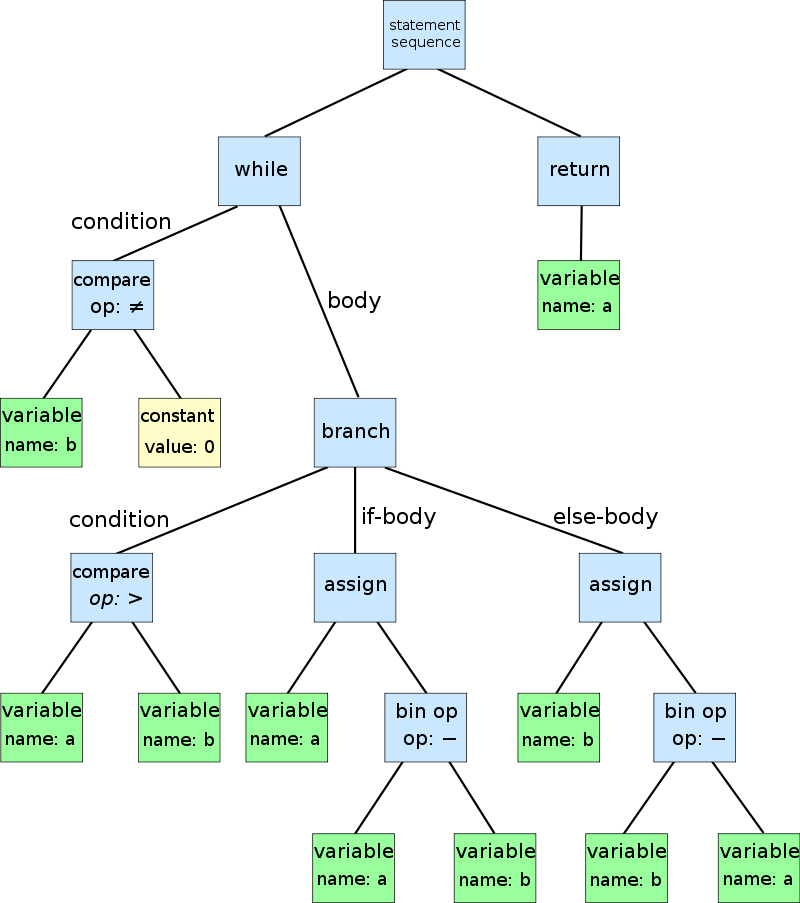 Siblings 
Link to right sibling (thus creating a linked list of siblings) (Blue  Arrows)
Link to leftmost sibling (in case one needs to traverse the list as a sibling is being processed). (Red Arrows)
Children Connection for Each Node
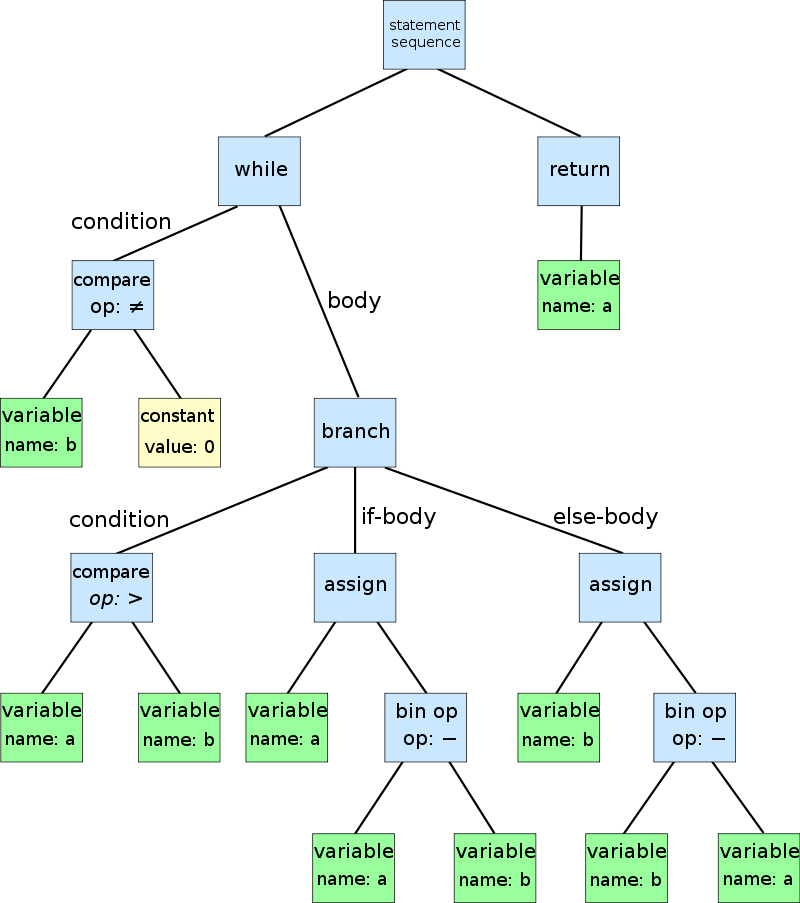 Children: to generate/traverse the tree
Link to leftmost child (who represents the head of the linked list of children, which are each other’s siblings).
AST Data Structure
Methods:

makeNode(): A method that creates a node. 

x.makeSiblings(y): A method that inserts a new sibling node y in the list of siblings of node x. 

x.adpotChidren(y): A method that adopts node y and all its siblings under the parent x. 

makeFamily (Prnt, kid1, kid2, …, kidn): generates a family with n children under a parent Prnt. In fact, with this function you can find sub-tree.
9
DOT Files:
DOT is a graph description language. 

DOT graphs are files with the filename extension gv or dot.

DOT can be used to describe an undirected or directed graph
10
DOT Files:
Undirected graphs:

graph graphName {
    a -- b -- c;
    b -- d;
}


Note: The graph name and the semicolons are optional
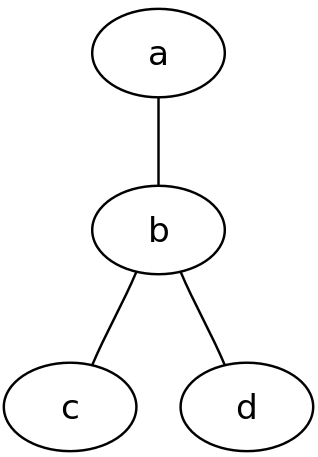 11
DOT Files:
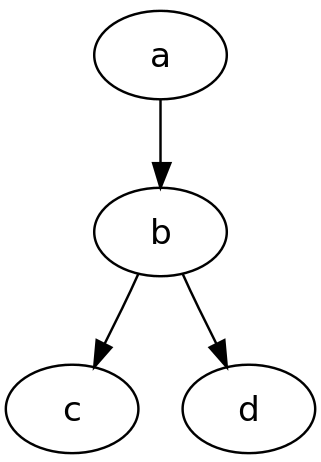 Directed graphs:

digraph graphName {
    a -> b -> c;
    b -> d;
}
12
DOT Files:
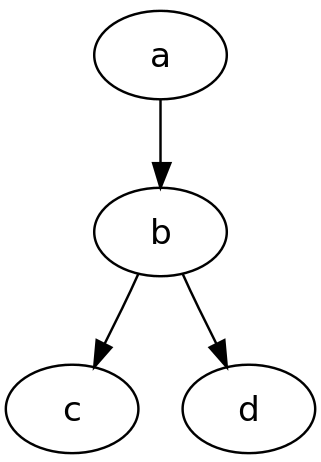 Directed graphs:

 B -> {C D}
is equivalent to
  B -> C
  B -> D



Note: For mor information about DOT file, visit the bellow link:
https://graphviz.org/doc/info/lang.html
13
Gephi Platform
Gephi is the leading visualization and exploration software for all kinds of graphs and networks. 

Gephi is open-source and free.

Download Gephi Platform
14
Gephi Platform
Gephi is the leading visualization and exploration software for all kinds of graphs and networks. 

Gephi is open-source and free.

Download Gephi Platform
15
Gephi Platform
digraph name {
	A[label="program"]
	B[label="class list"]
	C[label="class: LINEAR"]
	D[label="class: QUADRATIC"]
	
	A->B
	B->C
	B->D
}
16
Gephi Platform
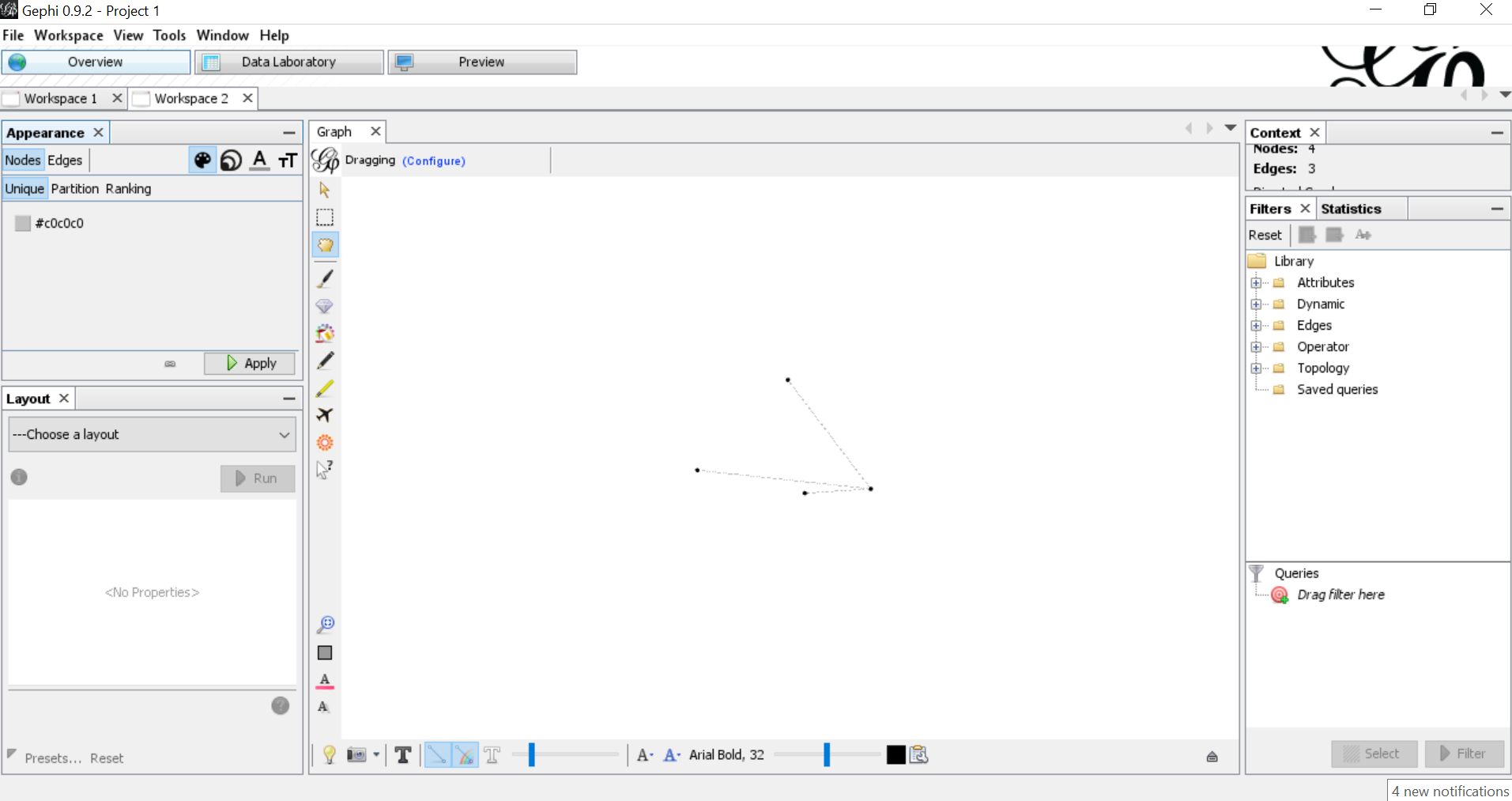 17
Gephi Platform
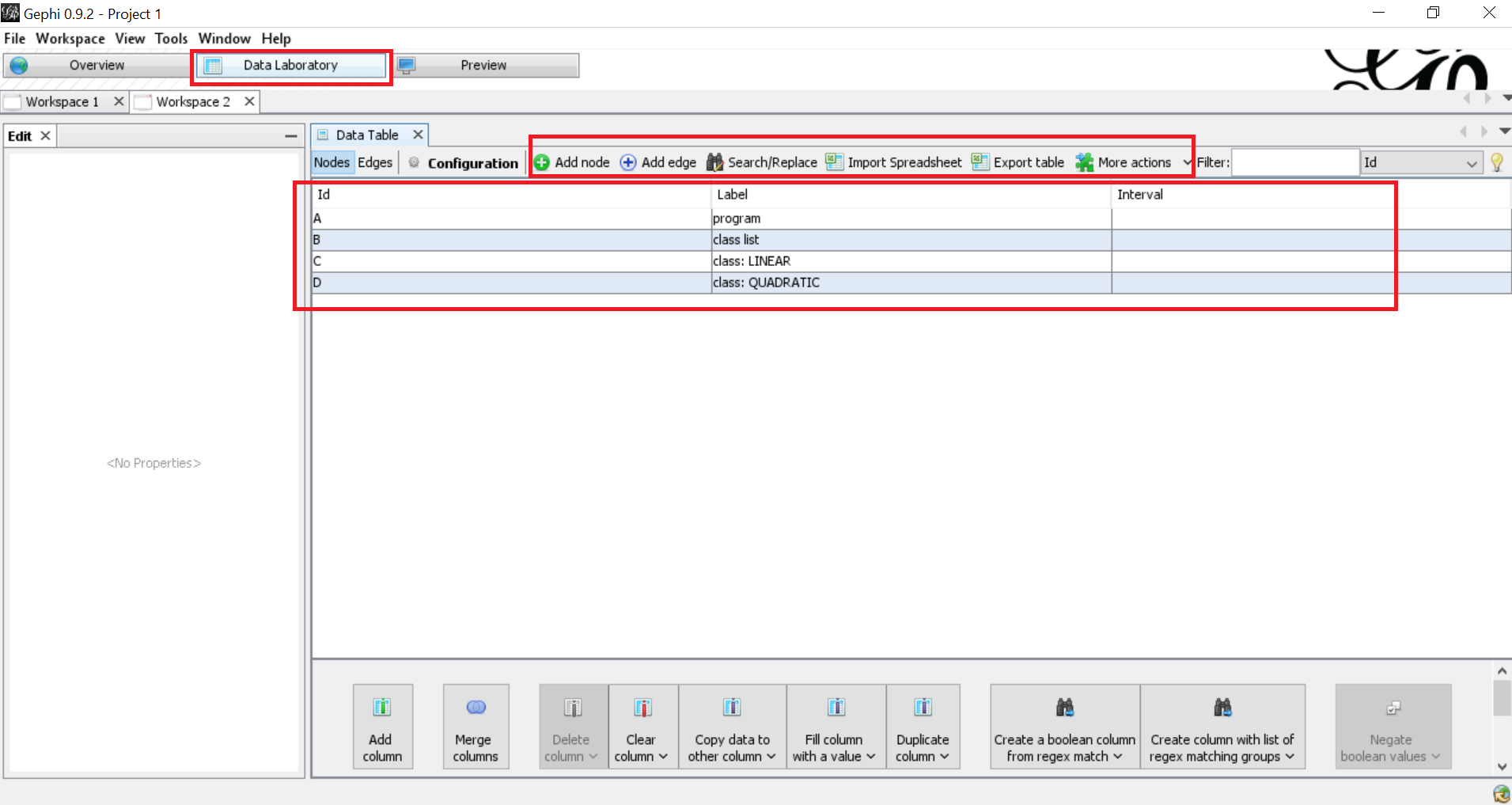 18
Gephi Platform
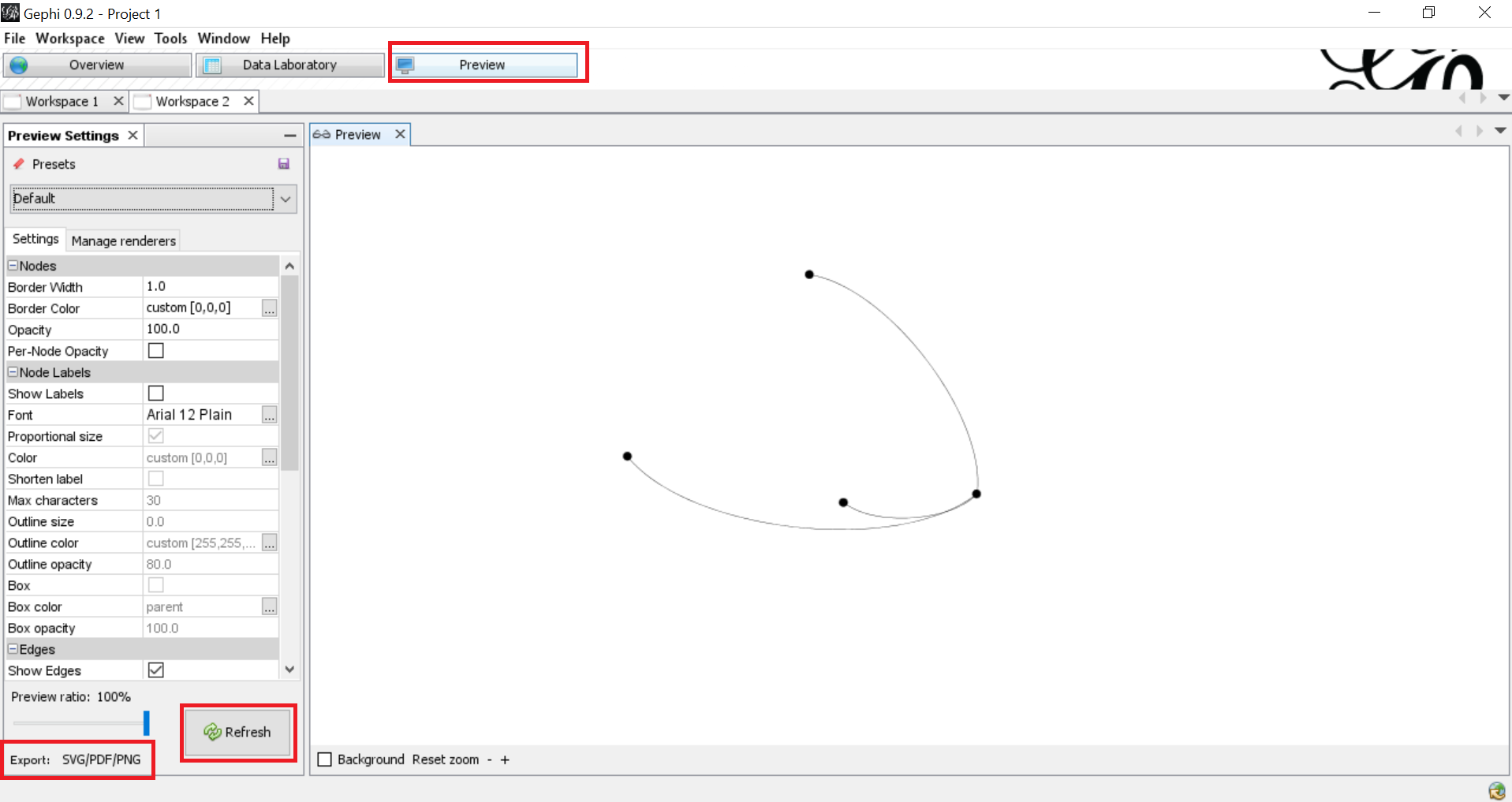 19
Gephi Platform ( a piece of a file)
digraph name  {
0[label="program"]
0->1
1[label="class list"]
1->2
2[label="class"]
2->3
3[label="InheritedUtility"]
2->4
4[label="inheritance list"]
2->5
5[label="var+func decl list"]
5->6
20
Gephi Platform
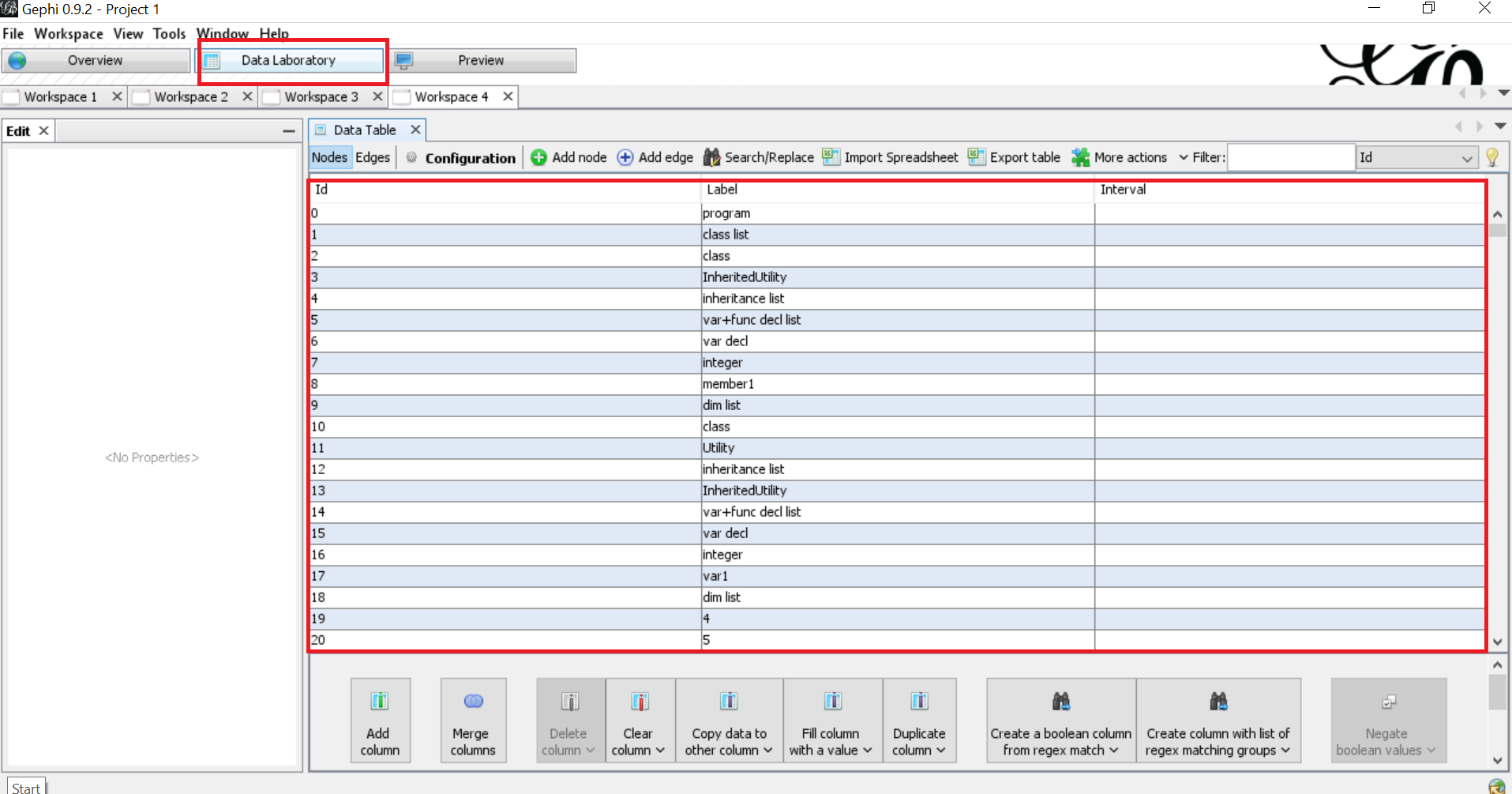 21
Gephi Platform
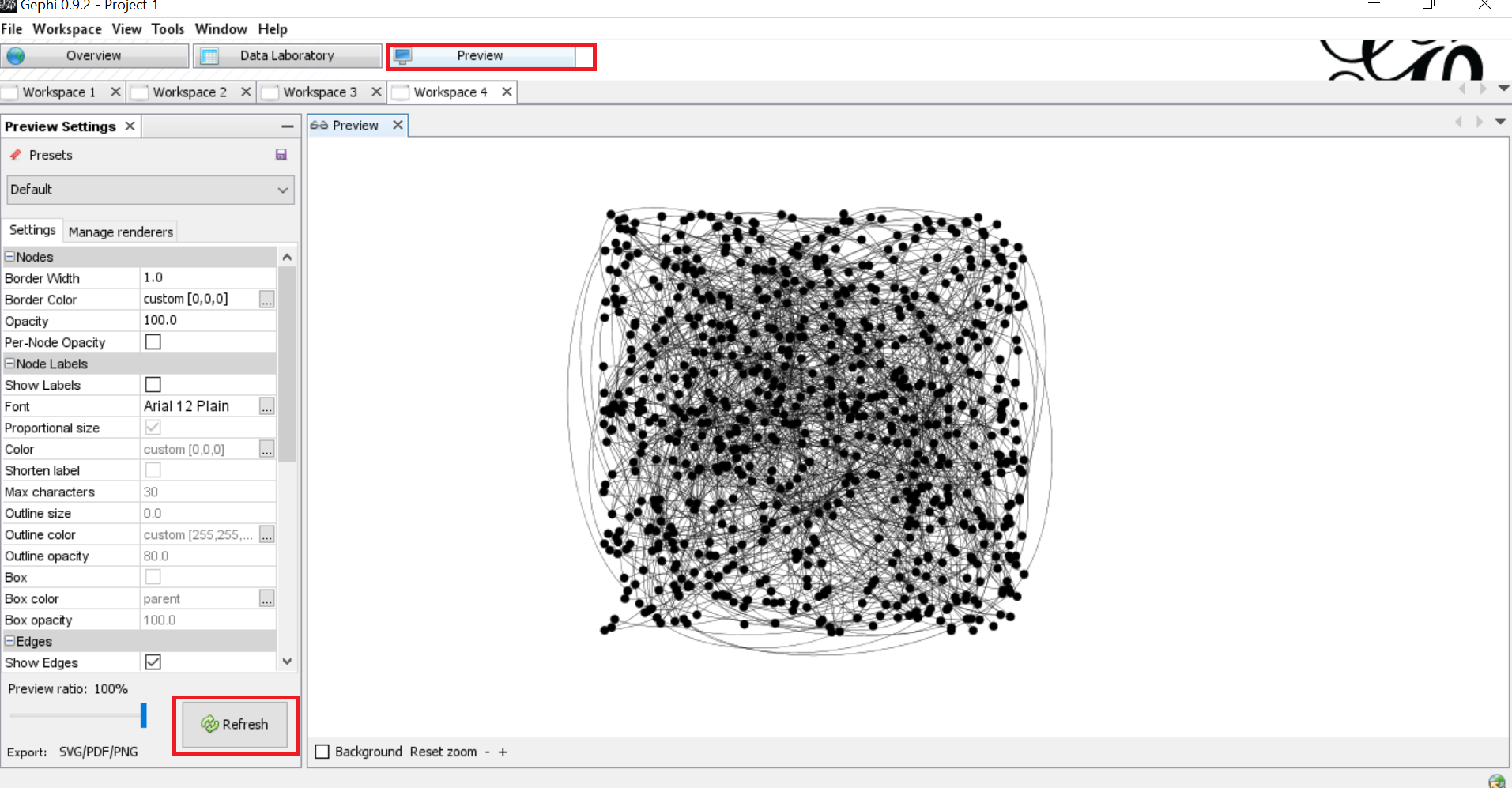 22
Thanks!
23